Nom du projet : « Mes Séances Psy au CMS de L’Haÿ »
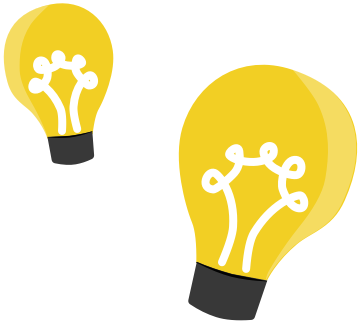 La santé mentale est une problématique croissante dans notre société, et notamment pour les plus jeunes. De nombreuses personnes rencontrent des difficultés émotionnelles et psychologiques mais n'ont pas toujours accès aux ressources nécessaires pour les soutenir de manière adéquate. Les services de santé mentale sont souvent limités, et les obstacles financiers, géographiques et sociaux peuvent rendre l'accès à ces services encore plus complexes.

Dans ce contexte, nous proposons au sein du CMS, 3 heures/semaine à l’ensemble des habitant-es de L’Haÿ-les-Roses, les consultations d’une psychologue, afin de mettre en place un soutien adapté aux besoins de santé mentale.

Particulièrement sensible à l’accompagnement pour les jeunes en difficulté, nous souhaiterions proposer la gratuité de leurs soins, et un tarif réduit pour les adultes, pour celleux qui nécessiteraient un accompagnement supplémentaire aux 12 séances prévues par « Mon soutien Psy » . L’objectif est de leur offrir un environnement sûr et bienveillant où iels pourront exprimer leurs préoccupations, recevoir un soutien psychologique et développer des compétences pour mieux gérer leur bien-être mental.
Constat  - Quel problème souhaitons-nous régler ?
Bénéficiaire(s)
Bénéfices attendus
4 adultes par semaine pour 12 séances, dans la continuité d’un suivi préalable à Mon soutien Psy
Réduire les obstacles financiers 
Prolonger un soutien psychologique nécessaire
2 mineur-es par semaine pour 12 séances, dans la continuité d’un suivi préalable à Mon soutien Psy
Eliminer les obstacles financiers 
Prolonger un soutien psychologique nécessaire
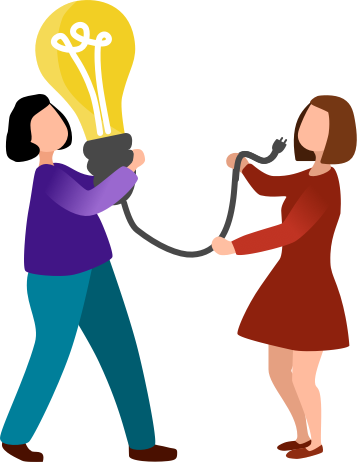 Comment fonctionne la solution ? 
A noter : on parle ici de son fonctionnement cible et de nnk de son déploiement
DESCRIPTION
Le CMS s’inscrit dans le dispositif Mon soutien psy. Afin d’assurer un suivi psychologique complémentaire le cas échéant, 12 séances supplémentaires maximum seront proposées à la suite de ce dispositif national par le CMS. 

Pour cela, 6 séances de 30 minutes par semaine seront ouvertes par une psychologue au CMS. 

La subvention sera essentielle pour garantir la pérennité de la prise en charge pour les patient-es qui nécessite un suivi complémentaire à Mon soutien Psy. 

Nous avons pour objectif de financer pendant 12 séances : 
2 mineur-es par semaine, qui seront gratuites,
et de faire contribuer à hauteur de 10€, 4 adultes.
Budget prévisionnel
Décrire les modalités d’intervention proposées: 
Quels étapes, quels moyens, etc.
Dépenses
Qui est impliqué ?
Recettes: 
Financement demandé (ARS) : 480 € 
Autres financements : Ville de L’Haÿ-les-Roses : 480€
QUI ?
Pour faire quoi ?
La psychologue
Prolonger un soutien psychologique nécessaire, commencé au sein du CMS
- Pour s’assurer de la bonne prise en charge entre les patient-es Mon soutien Psy et les « Séances Psy au CMS de L’Haÿ »
Les secrétaires médicales